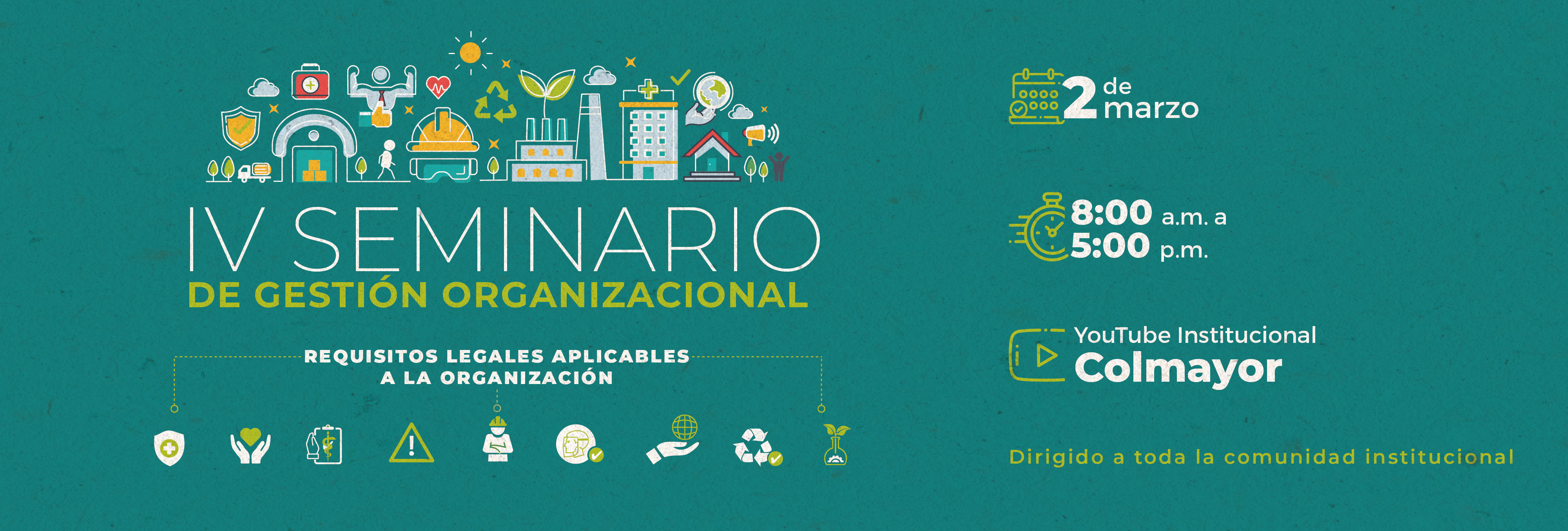 Contenido
Cada persona habla desde su propia perspectiva
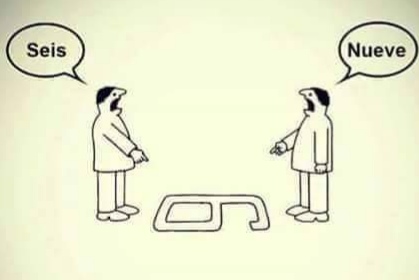 [Speaker Notes: Ahí esta la norma, unos dicen 6 otros dicen 9, hay normas que son muy complicadas de revisar, hay sitios que dicen que están vigente otro derogado
Interpretación]
Objetivo de la Formación
Identificar la legislación básica que todo empleador debe  cumplir en el Sistema Gestión de Seguridad y Salud en el  Trabajo. 
Brindar herramientas para realizar una adecuada  gestión de los requisitos legales en materia de seguridad y salud en el trabajo.
1. Conceptos y Generalidades en los Requisitos Legales de Seguridad y Salud en el Trabajo
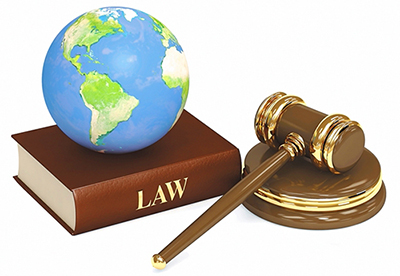 ¿Que es un Requisito Legal?
Un requisito legal es una obligación de cumplimiento,  es una condición impuesta por leyes, reglamentos, códigos, estatutos, acuerdos u otros textos legalmente vinculantes que le son aplicables a una organización y al sector en el que opera.
Marco Normativo
Decreto 1072 de 2015
Capitulo 6
Artículo 2.2.4.6.2. Definiciones, Numeral 24
Matriz legal: Es la compilación de los requisitos normativos exigibles a la empresa acorde con las actividades propias e inherentes de su actividad productiva, los cuales dan los lineamientos normativos y técnicos para desarrollar el Sistema de Gestión de la Seguridad y Salud en el Trabajo (SG-SST), la cual debe actualizarse en la medida que sean emitidas nuevas disposiciones aplicables.
Marco Normativo
Artículo 2.2.4.6.8. Obligaciones de los empleadores
Parágrafo. Por su importancia, el empleador debe identificar la normatividad nacional aplicable del Sistema General de Riesgos Laborales, la cual debe quedar plasmada en una matriz legal que debe actualizarse en la medida que sean emitidas nuevas disposiciones aplicables a la empresa.
Artículo 2.2.4.6.12. Documentación, Numeral 15
La matriz legal actualizada que contemple las normas del Sistema General de Riesgos Laborales que le aplican a la empresa.
Artículo 2.2.4.6.22. Indicadores de Resultado:
1. Cumplimiento de los requisitos normativos aplicables
Resolución 0312 de 2019
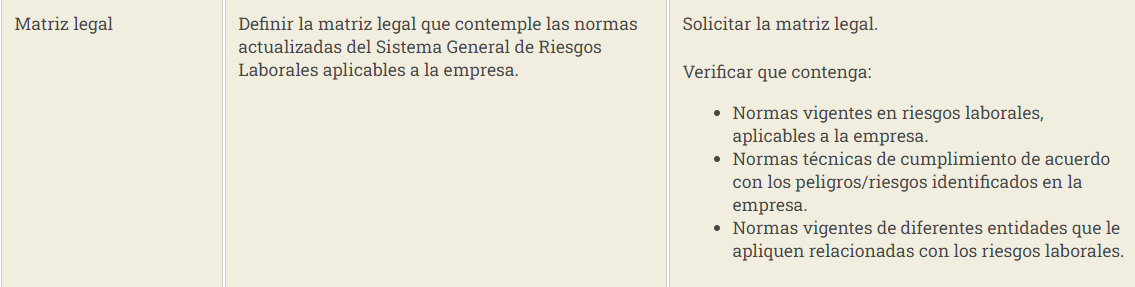 Pirámide Kelsen
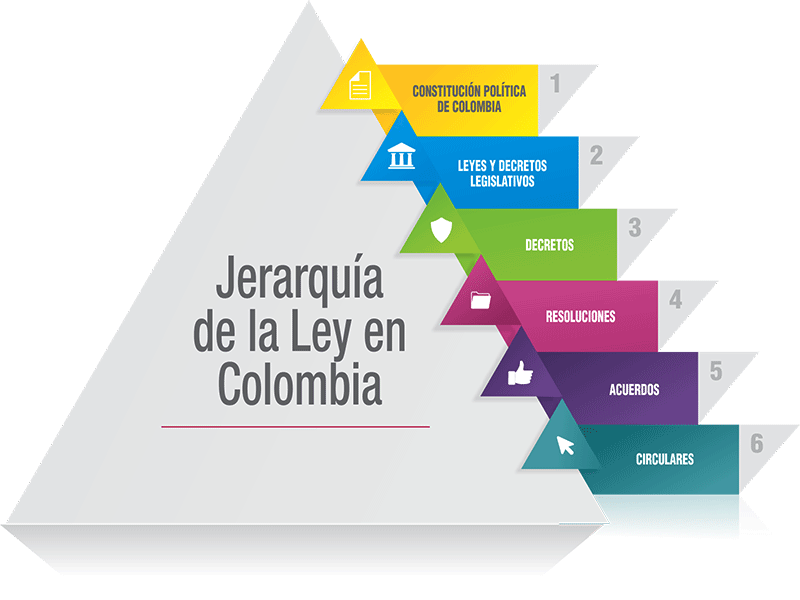 Constitución Política de Colombia: es la ley suprema de colombianos
Leyes: Regla o norma establecida por una autoridad superior para regular, de acuerdo con la justicia
Decreto Ley: decreto con rango de ley que adopta el Gobierno (poder ejecutivo) en circunstancias especiales.
Decretos: un acto administrativo llevado a cabo por el Poder Ejecutivo, con contenido normativo reglamentario y jerarquía inferior a las leyes.
Resoluciones: consiste en una orden escrita que tiene carácter general, obligatorio y permanente.
Acuerdo:  la decisión tomada en común por dos o más personas, o por una junta, asamblea o tribunal. También se denomina así a un pacto, tratado, convenio
Circulares: Es un documento técnico que contiene información relevante sustentado en la norma jurídica que regula cierta actividad el cual es de obligatorio cumplimiento.
Concepto: Un concepto es una apreciación o recomendación jurídica que generalmente está expresada en términos de conclusiones
Sentencia: Una sentencia es una resolución de carácter jurídico que expresa una decisión definitiva sobre un proceso (que puede ser penal o civil).
IMPORTANTE
En este cuadro podrás identificar la manera en la que algunos términos eran llamados  en la legislación  y como se conocen actualmente.
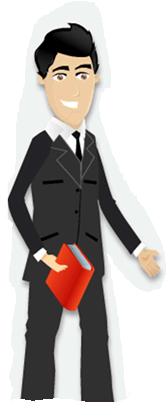 Antes
Ahora
Salud ocupacional
Seguridad y salud en el trabajo
Programa de salud ocupacional
SG-SST
COPASST
COPASO
ARP
ARL
Enfermedad profesional
Enfermedad laboral
Por esta razón, aunque  en la legislación  los encuentres con sus antiguas denominaciones, hoy en día nos debemos referir a ellas bajo su nuevo nombre
ACTORES DEL SISTEMA GENERAL DE RIESGOS LABORALES
EMPLEADO
EMPLEADOR
ESTADO
ARL
UGPP
INTERMEDIARIOS
CONTRATISTAS Y SUBCONTRATISTAS
Protección

Obligaciones

Autocuidado

Participación en prevención
Principal responsable de prevención de riesgo
Prestaciones :
Asistenciales
Económicas
Director,
Orientador.
Controlador vigilante
2. Principales requisitos legales de SST aplicables a las organizaciones en general.
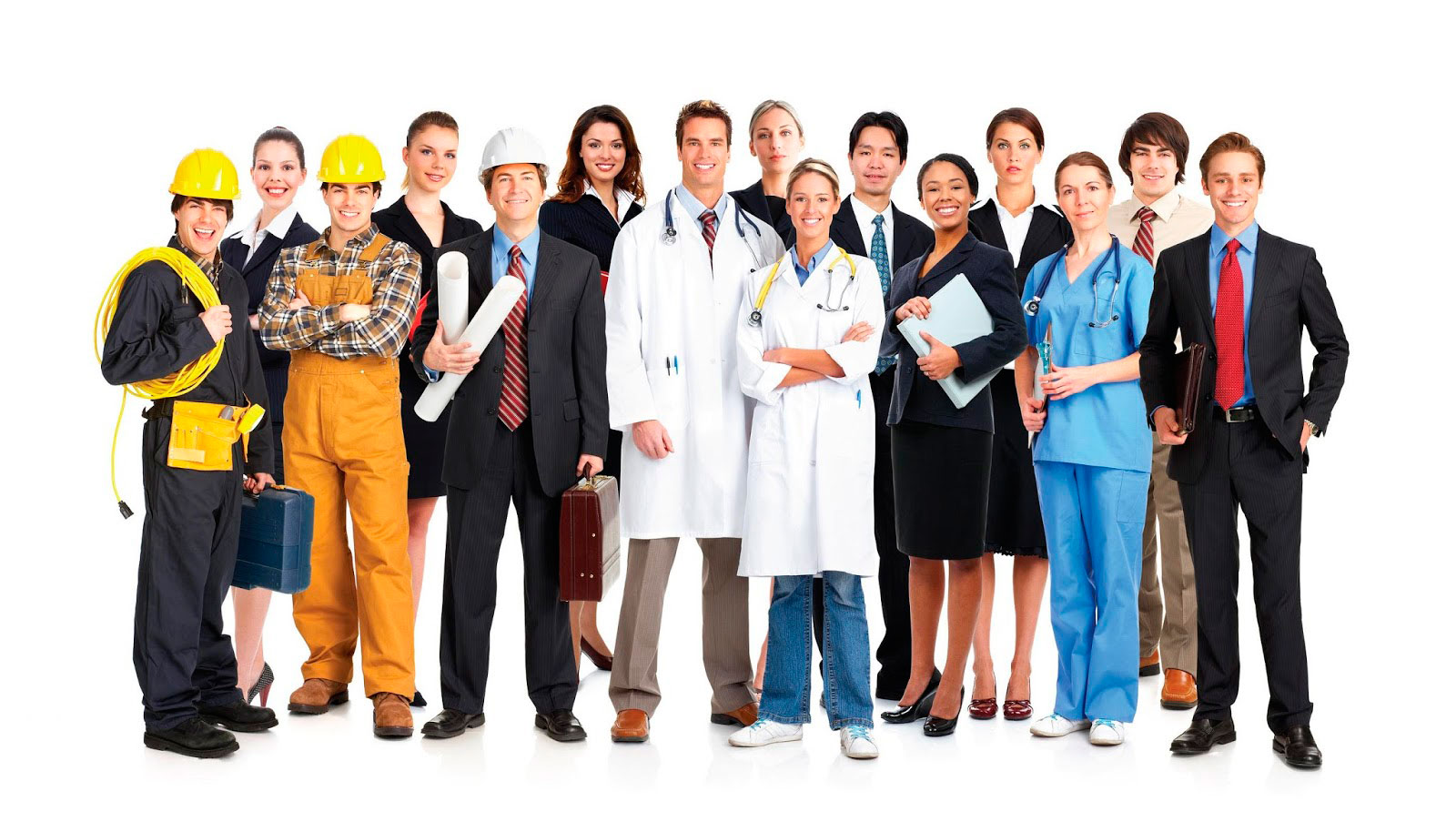 Requisitos Legales en el SG-SST
Genéricos
Específicos
Aplican para todas las
Empresas.
Van de acuerdo a los factores de riesgo propios de  la empresa o aplicables al sector de la economía en  que se mueven.
Decreto 3075 de 1997 Manipulación de alimentos.
Resolución 2346/2007-  Evaluaciones medicas
Atención !
En el momento que se  realice el diagnostico de los requisitos legales frente  al cumplimiento en Seguridad y Salud en el Trabajo, es importante que se realice con base a los riesgos y peligros que aplican a la organización o las características de la misma.
Riesgo Biológico
Riesgo Químico
Riesgo Biomecánico / Ergonómico
Riesgo Público
Riesgo Psicosocial
Riesgo de Seguridad: mecánico, eléctrico, locativo, emergencias
Legislación emitida antes del año 2000
Resolución 1075
Consumo sustancias
Ley 9
Código sanitaria de salud
Resolución 2013
Comité paritario
1979                1986                1989                 1992               1994
Resolución 2400
Estatuto de seguridad
Resolución 1016
PSO
Decreto 1295
Sistema de riesgo
Legislación emitida después del año 2000
Resolución 2346
Evaluaciones medicas ocupacionales
Ley 1562
Sistema de riesgo laboral
Resolución 2875
Modificación Articulo 3
Resolución 156 / 2005
El decreto 055 y 472 están compilados en el decreto 1072 / 2015
Resolución 2646 
Psicosocial
Resolución 1409
Alturas
Decreto 472
Multas por infracción a normas de sst
2007           2008            2012             2014           2015           2016
Decreto 1072
Decreto único reglamentario del sector trabajo
Resolución 652 y 1356
Convivencia
Resolución 1401
Investigación incidentes y accidentes de trabajo
Ley 1566
Consumo sustancias psicoactivas
Decreto 0171
Ampliación implementación del SGSST
[Speaker Notes: Decreto 52 de 2017 Implementación del Sistema de Gestión de la Seguridad y Salud en el Trabajo (SG-SST). Plazo 1 de junio de 2017
Circular 071 de 2020 Estándares Mínimos del Sistema de Gestión de la Seguridad y Salud en el Trabajo SG-SST
Decreto 372 hojas y del SG-SST solo hay 20 hojas]
Requisitos Generales
Decreto 1295 de 1994
Organización y administración del  sistema general de riesgos profesionales
Ley 100 de 1993
Por la cual se crea el sistema de seguridad social integral y se dictan otras disposiciones
Riesgos laborales
Ley 1562 de 2012
Sistema de Riesgos Laborales y  otras disposiciones en materia de Salud Ocupacional
Exámenes médicos ocupacionales
Resolución 2346 de 2007
Por la cual regula la practica de evaluaciones médicas ocupaciones y el manejo y contenido de las historias clínicas ocupacionales
Investigación accidentes e incidentes
Resolución 1401 DE 2007 
Por  la cual se reglamenta la investigación de incidentes y accidentes de trabajo.
Requisitos Generales
Resolución 2013 de 1089
Funcionamiento de los comités de  medicina, higiene y seguridad industrial  en los lugares de trabajo
COPASST
Decreto 1072 de 2015
Decreto único Reglamentario del Sector  Trabajo
Compilar la normatividad vigente del sector Trabajo, expedida por el Gobierno  Nacional  Capitulo 6 Artículos 2,2,4,6,1 hasta 2,2,4,6,37

Resolución 0312 de 2019 
Estándares mínimos
SG-SST
Resolución 4502 de 2012
Por la cual se reglamenta el procedimiento, requisitos para el otorgamiento y renovación de las
licencias de salud ocupacional 
Resolución 754 de  2021
Por el cual se cumple los requisitos y el procedimiento para la expedición y renovación de la Licencia de Seguridad y Salud en el Trabajo
Licencias en salud ocupacional
Requisitos Generales
Validar requisitos desde SST (accidentes, exámenes médicos, primeros auxilios, reglamento de higiene etc.)
CST
Enfermedades Laborales
Decreto 1477 de 2014 
Tabla de enfermedades laborales
Resolución 4927 de 2016
Por la cual se establecen los parámetros y requisitos para desarrollar, certificar, y registrar la capacitación virtual en el SG-SST. 
Circular 63 de 2020
Actualización de la capacitación virtual de carácter gratuito en el sistema de gestión de seguridad y salud en el trabajo conforme a la resolución 4927 de 2016
Curso 50 horas
Ley 9 de 1979
Por la cual se dictan medidas sanitarias
Las normas generales que servirán de base a las  disposiciones y reglamentaciones necesarias  para preservar, restaurar y mejorar las  condiciones sanitarias en lo que se relaciona a  la salud humana
Protección del Medio Ambiente
Suministro de Agua
Seguridad y Salud en el Trabajo (SST)
Edificaciones.
Agentes físicos.
Valores límites en el lugar de trabajo.
Organización de la Salud Ocupacional.
Seguridad industrial.
Medicina preventiva y saneamiento básico.
Control sanitario y usos del  agua.
Residuos líquidos y sólidos.
Disposición de excretas.
Emisiones atmosféricas.
Aguas superficiales.
Aguas subterráneas.
Aguas lluvias.
Estaciones de bombeo.
Potabilización del agua.
[Speaker Notes: EPP, agentes biológicos, sustancias químicas, agentes físicos, iluminación hornos, riesgos eléctricos, primeros auxilios, botiquín, edificaciones, estructura locación, roedores plagas, orden y aseo, alimentos, desastres, desde aquí viene el análisis de vulnerabilidad, 607 artículos exhumación de cadáveres, mataderos]
Resolución 2400 de 1979
Disposiciones sobre Vivienda, Higiene y  Seguridad en los Establecimientos de  Trabajo
Estatuto de seguridad
Esta norma abarca en términos generales casi todos los riesgos
[Speaker Notes: Instalaciones, unidades sanitarias, , riesgo eléctrico, epp eléctrico, limpieza y engrasado de maquinas, distancias, herramientas manuales, ayudas mecánicas, peso, plan  de emergencias, puertas salidas, higiene y limpieza, ruido- físico, iluminación, sustancias químicas, soldadura trabajo en caliente radiaciones,, vibraciones, alturas barandas, extintores, manejo de explosivos extinción de incendios, primeros auxilios botiquines, colores de señalización, vehiculos
 que norma tan bien hecha 
711 Artículos]
Riesgo Psicosocial
Ley 1010 de 2003
Por medio de la cual se adoptan medidas para prevenir, corregir y sancionar el acoso laboral y otros hostigamientos en el marco de las relaciones de trabajo
Acoso laboral
Resolución 2646 de 2008
Por la cual se establece la identificación, evaluación, prevención, intervención y monitoreo permanente de la exposición a factores de riesgo psicosocial.
Ley 1616 de 2013
 Promoción  de la salud mental
Resolución 2404 de 2019 
Batería de instrumentos de evaluación del Riesgo Psicosocial
Riesgo psicosocial
Resolución 652 y 1356 de 2012
Establecer la conformación y funcionamiento  del Comité de Convivencia Laboral
Comité de convivencia laboral
Riesgo Psicosocial
Resolución 1075 de 1992
Fomento de la prevención y el control de  la fármaco dependencia, el alcoholismo y  el tabaquismo
Ley 1566 de 2012
Normas para Garantizar la Atención  Integral a Personas que Consumen  Sustancias Psicoactivas
Resolución 89 de 2019 
Política integral para la prevención y atención del consumo de sustancias psicoactivas.
Consumo spa
Circular 041 de 2020
Lineamientos respecto al trabajo en casa 
Ley 2088 de 2021
Por la cual se regula el trabajo en casa y se dictan otras disposiciones
Trabajo en casa
Riesgo Físico
Resolución 1792 de 1990
Por la cual se adoptan valores límites permisibles para la exposición ocupacional al ruido.
Resolución 8321 de 1983
Por la cual se dictan normas sobre Protección y Conservación de
la Audición de la Salud y el bienestar de las personas,
por causa de la producción y emisión de ruidos.
Ruido
Resolución 180540 de 2010
Por la cual establece el Reglamento Técnico de Iluminación y Alumbrado Público (RETILAP) 
Resolución 40031 de 2021 
Prorroga  RETILAP
Iluminación
Riesgo Biomecánico / Ergonómico
Resolución 2844 de 2007
Por la cual se adoptan las Guías de Atención Integral de Salud Ocupacional Basadas en la Evidencia.
Riesgo Eléctrico
Resolución 90708 de 2013
Por la cual se expide el Reglamento Técnico de Instalaciones Eléctricas – RETIE (Resolución 40908 de 2018) permanencia
[Speaker Notes: Prestadores de salud, ARL, empleadores.
ARTÍCULO 1o. OBJETO. La presente resolución tiene por objeto adoptar las Guías de Atención Integral de Salud Ocupacional Basadas en la Evidencia para:
a) Dolor lumbar inespecífico y enfermedad discal relacionados con la manipulación manual de cargas y otros factores de riesgo en el lugar de trabajo;
b) Desórdenes músculo-esqueléticos relacionados con movimientos repetitivos de miembros superiores (Síndrome de Túnel Carpiano, Epicondilitis y Enfermedad de De Quervain);
c) Hombro doloroso relacionado con factores de riesgo en el trabajo;
d) Neumoconiosis (silicosis, neumoconiosis del minero de carbón y asbestosis);
e) Hipoacusia neurosensorial inducida por ruido en el lugar de trabajo

Retie 222 hojas]
Riesgo Químico
Ley 55 de 1993
Seguridad en la Utilización de los Productos Químicos en el trabajo
Decreto 1609 de 2002 compilado en Decreto Único Reglamentario 1079 de 2015
Por el cual se reglamenta el manejo y transporte terrestre automotor de mercancías peligrosas por carretera
Resolución 1013 de 2008
Por la cual se adoptan las Guías de Atención Integral de Salud Ocupacional Basadas en la Evidencia para asma ocupacional, trabajadores expuestos a benceno, plaguicidas inhibidores de la colinesterasa, dermatitis de contacto y cáncer pulmonar relacionados con el trabajo
Decreto 1496 de 2018 SGA
Resolución 773 de 2021  SGA
Decreto 1347 de 2021 Prevención Accidentes en Industrias Mayores
Riesgo Biológico
Resolución  777 de 2021
 Protocolo de bioseguridad 
Resolución 1351 de 2021 
Emergencia sanitaria hasta el 30 de noviembre de 2021
Decreto 1026 de 2021 
Aforo publico al 100%
COVID -19
Tener presente todo lo que relaciona la resolución 2400 y ley 9 del 79 para este factor de riesgo
Emergencias
Ley 1523 de 2012
Política Nacional de Gestión del Riesgo
Ley 1575 de 2012 
Prevención y control de Incendios
Resolución 256 de 2014 
Capacitación Brigadas
Resolución 661 de 2014 
Inspecciones de Seguridad Humana y Protección
[Speaker Notes: Responsabilidad compartida
Por medio de la cual se reglamenta la conformación, capacitación y entrenamiento para las brigadas contraincendios de los sectores energético, industrial, petrolero, minero, portuario, comercial y similar en Colombia.

a visita técnica de inspección ocular de seguridad es una actividad que debe realizar un cuerpo de bomberos dentro de su jurisdicción, al interior de cada establecimiento de comercio, en el que se desarrolle una actividad de índole comercial en el territorio nacional incluido aquellos en los que no se tengan avisos y tableros]
Publico / Seguridad Vial
Resolución 19200 de 2002 cinturón 
Resolución 414 de 2002 examen de embriaguez
Ley 769 de 2002 código nacional de transito
Decreto 19 de 2012 categorías licencia de conducción
Ley 1503 de 2011 Promueve la formación de hábitos, comportamientos y conductas seguras en la vía
Decreto 2851 de 2013  Plan Estratégico de Seguridad vial y se Definen líneas de acción 
Resolución 1565 de 2014 Guía Metodología para elaborar Plan estratégico de Seguridad Vial
Decreto 1079 de 2015 DUR Sector Transporte
Resolución 1231 de 2016 Evaluación al Plan Estratégico de Seguridad Vial
Circular 20201340085301 de 2020  No radicación del PESV 
Resolución 23385 de 2020 Casco de seguridad 
Ley 2050 de 2020 consolidación y difusión del PESV
Decreto 1252 de 2021 PESV Modificación
Tareas de Alto Riesgo
Alturas
Resolución 4272 de 2021
Principales cambios: 
Se considera trabajo en alturas toda actividad que se realice a partir de 2 metros.
Se amplían los aspectos que deben incluirse en el programa de protección contra caídas. 
Se definen unos roles, responsabilidades y perfiles dentro del programa de protección contra caídas. 
Se elimina el curso básico operativo y solo queda el básico administrativo. 
El curso de nivel avanzado ahora, ahora es trabajador autorizado y es de 32 horas, antes era de 40.
Coordinador de trabajo en alturas debe contar con curso de 50 horas en SG-SST y debe  actualizar el curso
En el permiso de trabajo debe incluirse  la persona encargada de activar plan de emergencia.
Se debe hacer ATS siempre. 
Se establece autorización y uso para el uso de pretales.
Los sistemas de posicionamiento deben resistir ahora 3000lb antes 5000lb. 
La red de detención de escombros debe ser diferente a la de detención de personas. 
Reglamenta el uso de los EPP incluyendo  hoja de vida, inspecciones etc.
Reglamenta la atención de emergencias y simulacros.
Se debe reportar a la ARL el personal que se ha entrenado.
El reentrenamiento ahora será cada 18 meses.
[Speaker Notes: Esta norma deroga: El 1409 del 2012, la 1903 del 203, la 3368 del 2014, la 1178 del 2017, y la 1248 del 2020Y entra en vigencia en 6 meses.]
Tareas de Alto Riesgo
Resolución 491 de 2020 Tarea de alto riesgo, espacios confinados (febrero 6 meses)
Resolución 2605 de 2020 Modificación vigencia de la 491 agosto 2021
Espacios confinados
Escalas de Sanciones
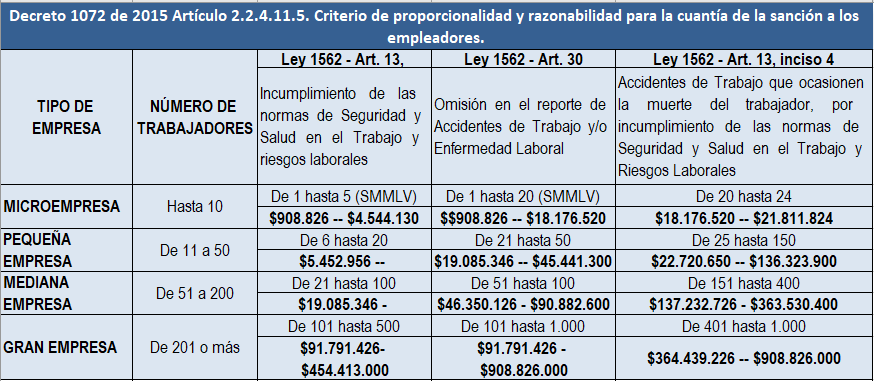 El desconocimiento de la ley, no lo exime de su complimiento….
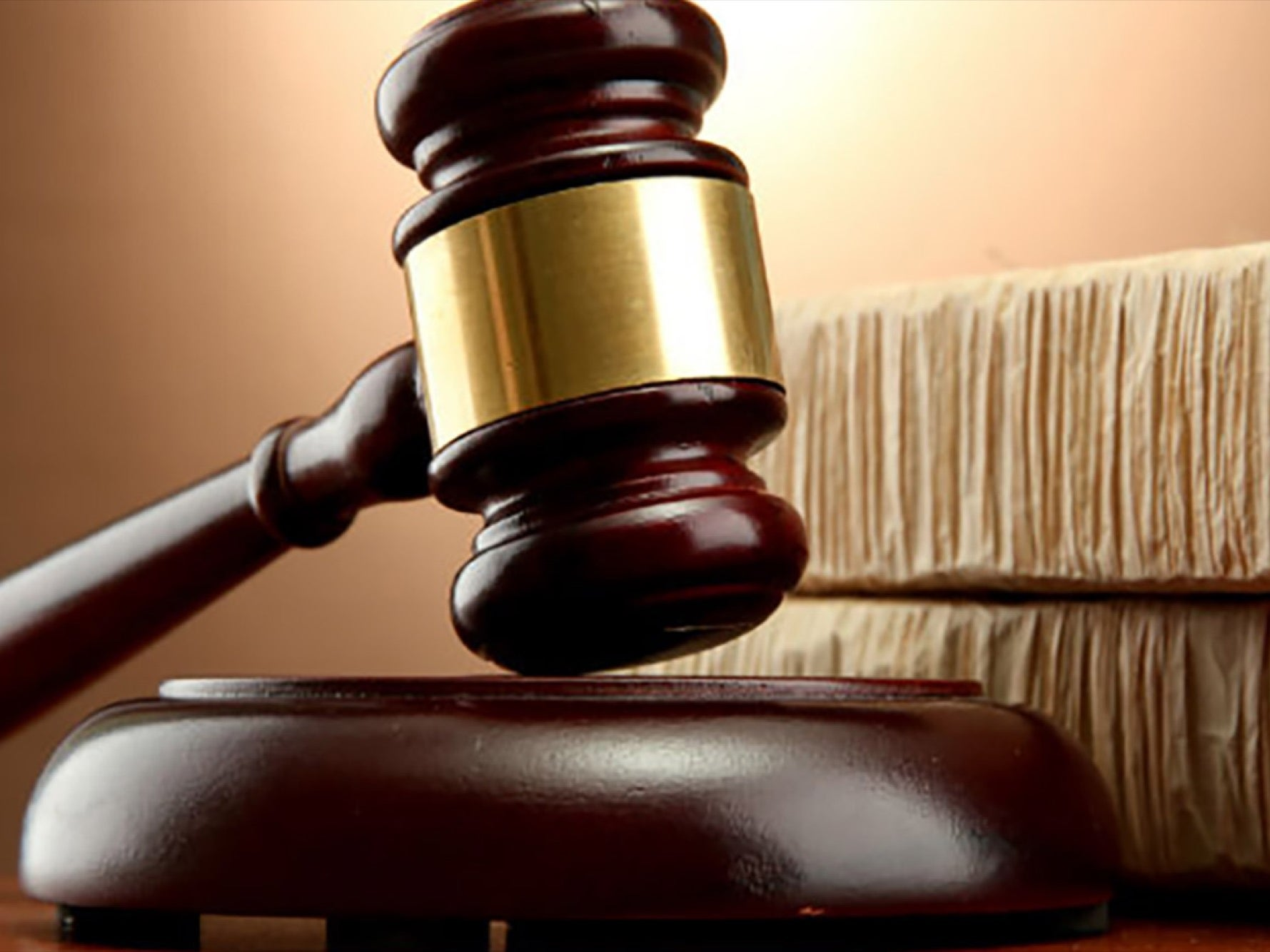 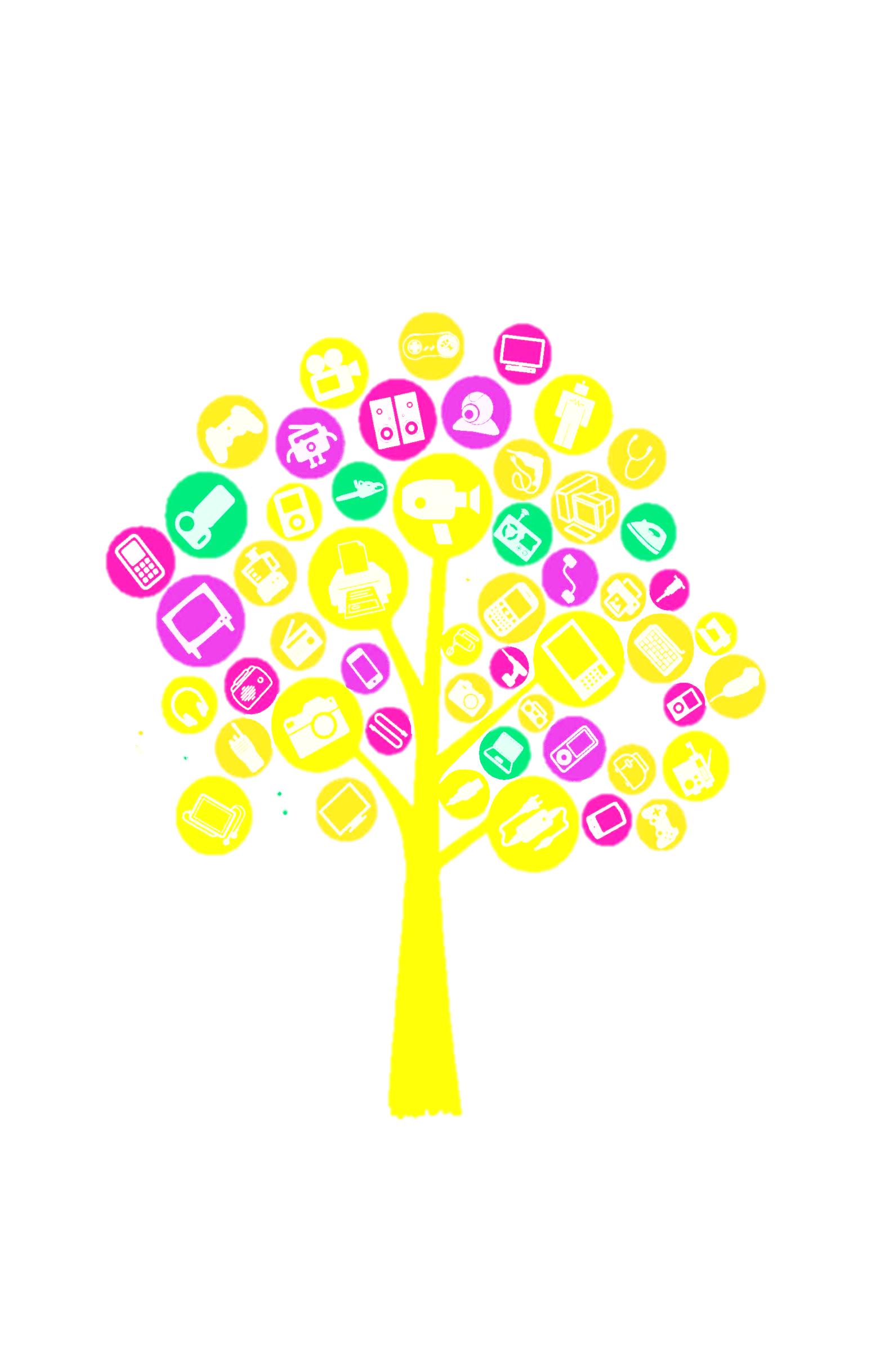 ¡Gracias!